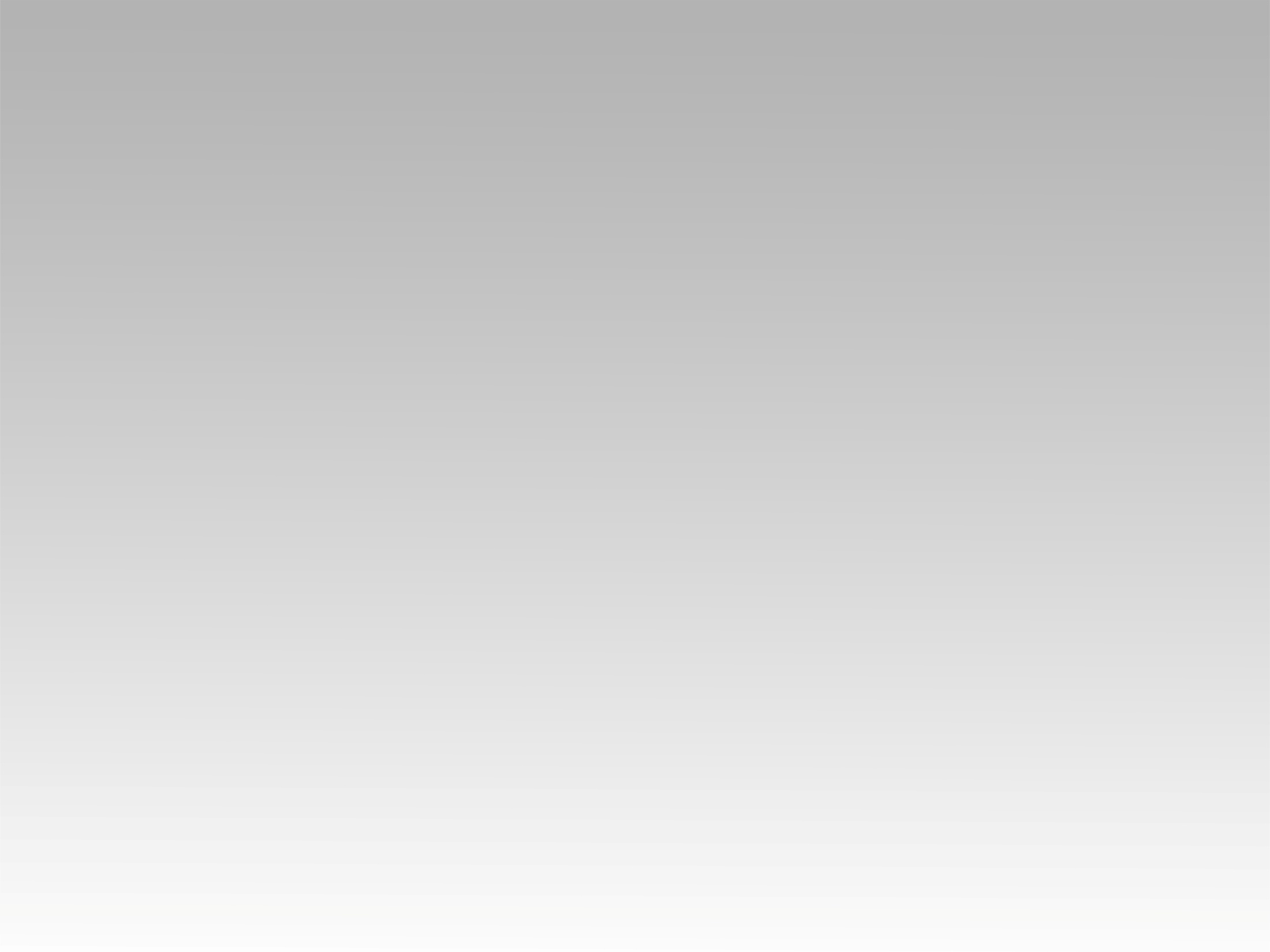 تـرنيــمة
أنتَ هوَ خُبزُ الحَيَـــــاةِ
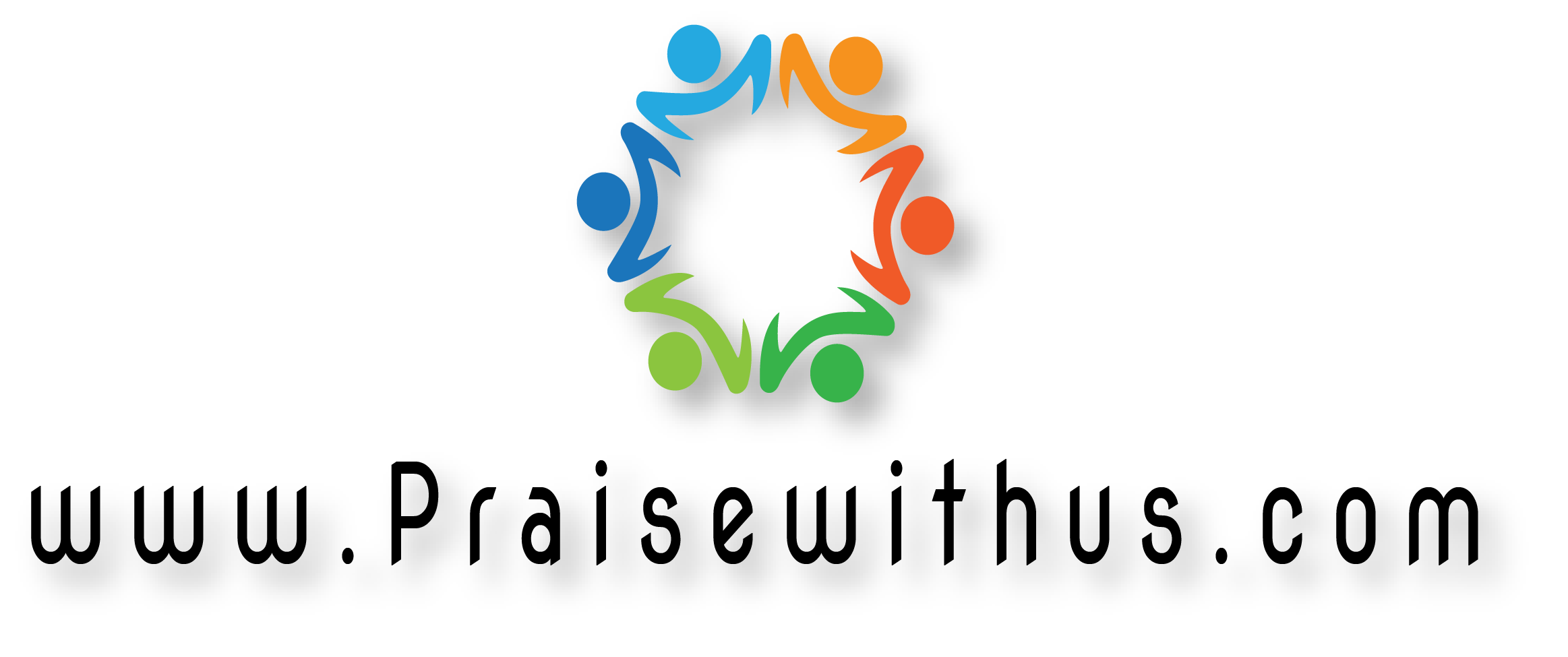 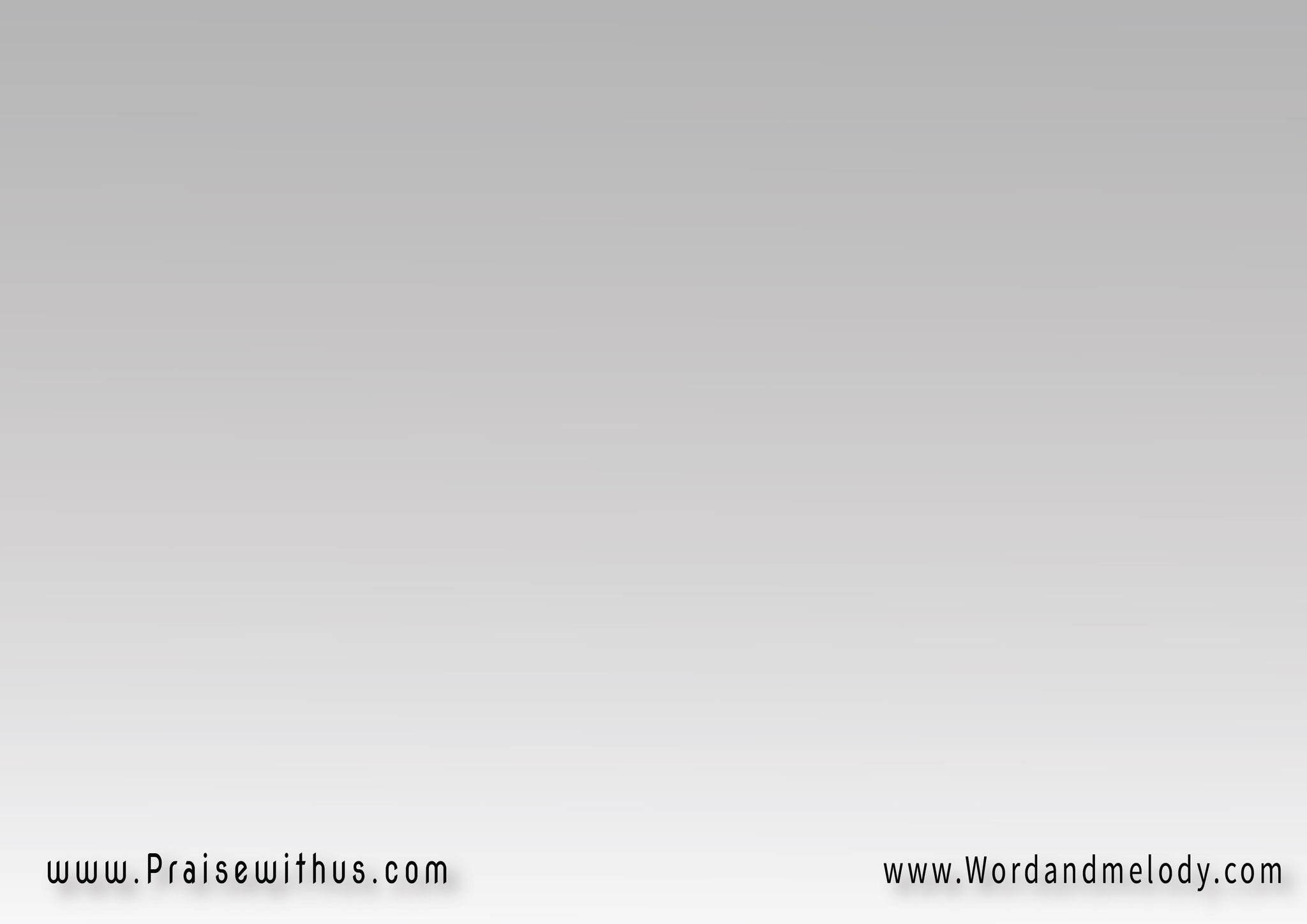 أنتَ هوَ خُبزُ الحَيَـــــاةِ   يَســـوعُ أُحِبُّكَأنتَ هوَ المَنُّ السَّمَاوي   أحيَا دَائِمَاً بِكَ
anta hoa khobzo alhayati   yasouao ohebbokaanta hoa elmannos samawi   ahia daaeman beka




You are the bread of life, I love You Jesus.
 You are the heavenly manna, I live by You.
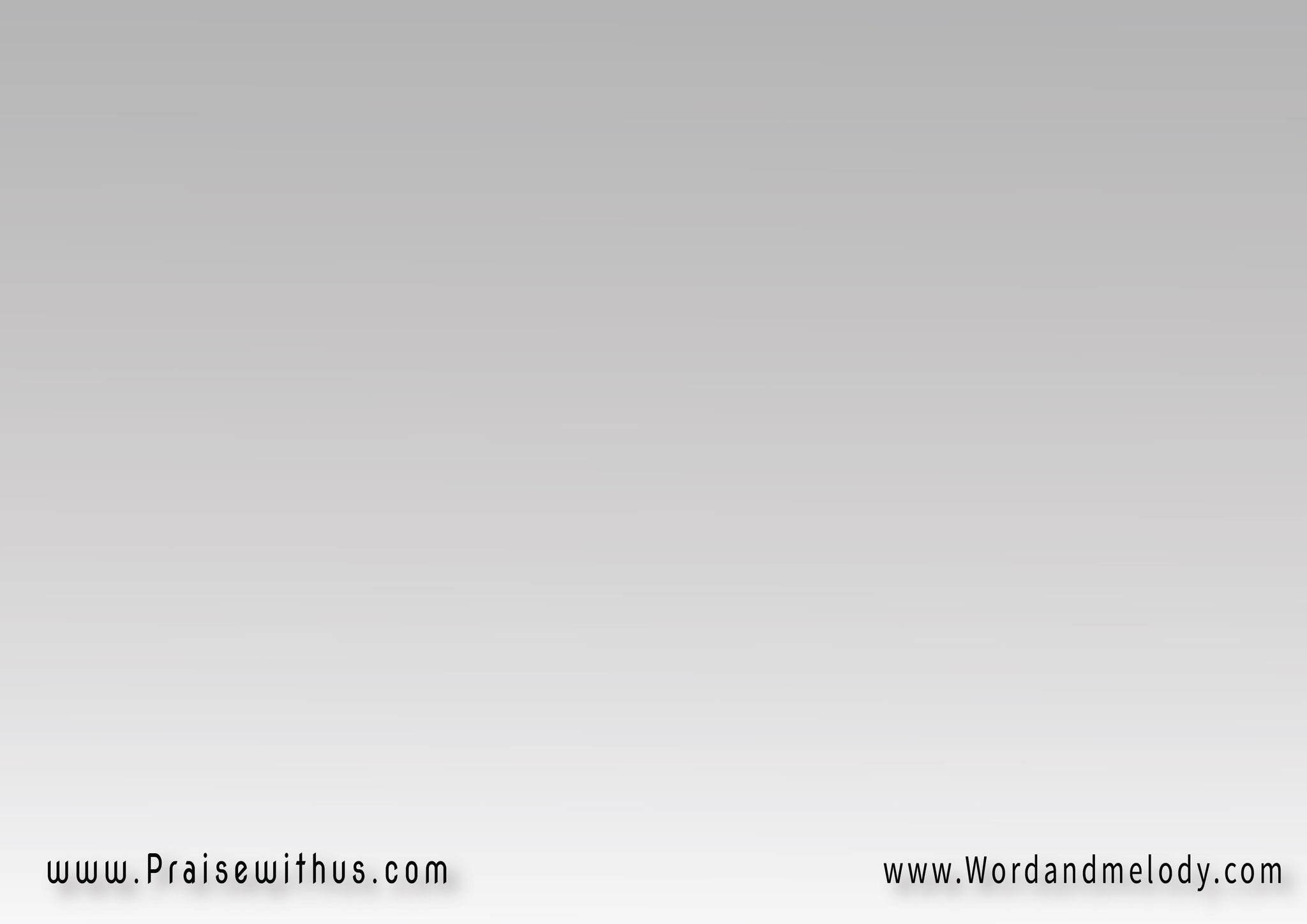 (تشبَعُ نفسـي بِكَ   رَاحَتي فيكَ أنتَ وَحدَكَيَسوعُ رَئيسَ الحَيَاةِ   أرتَـــوي مِن نَبعِكَ)2

(tashbaao nafsi beka   rahati fika anta wahdakayasouao raaeso alhayati   artawi men nabaeka)2



My soul is content and finds comfort in You alone. Jesus; the prince of life, I get quenched from Your spring.
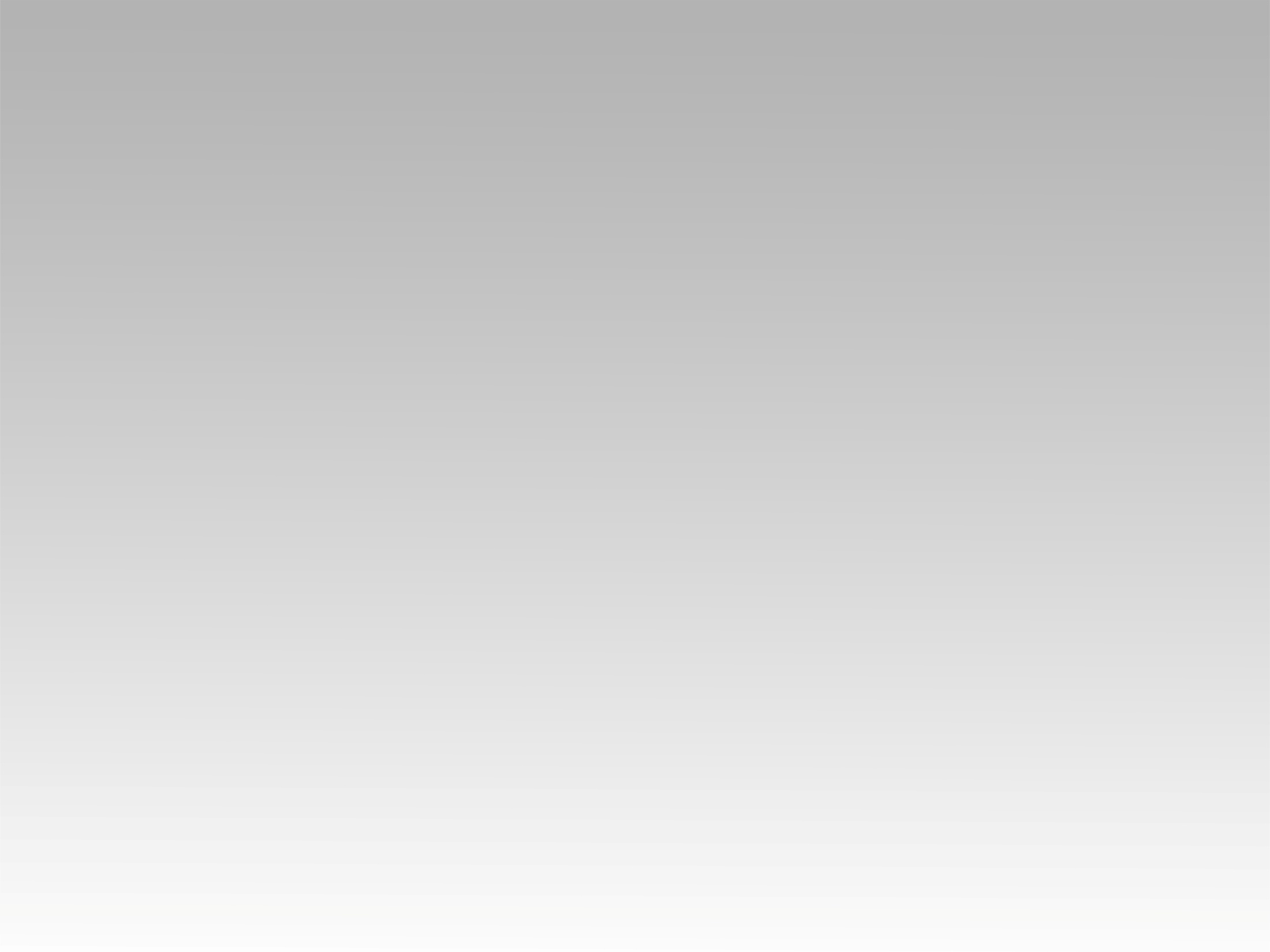 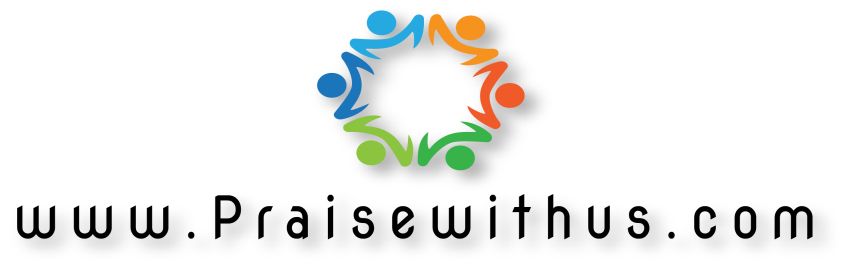